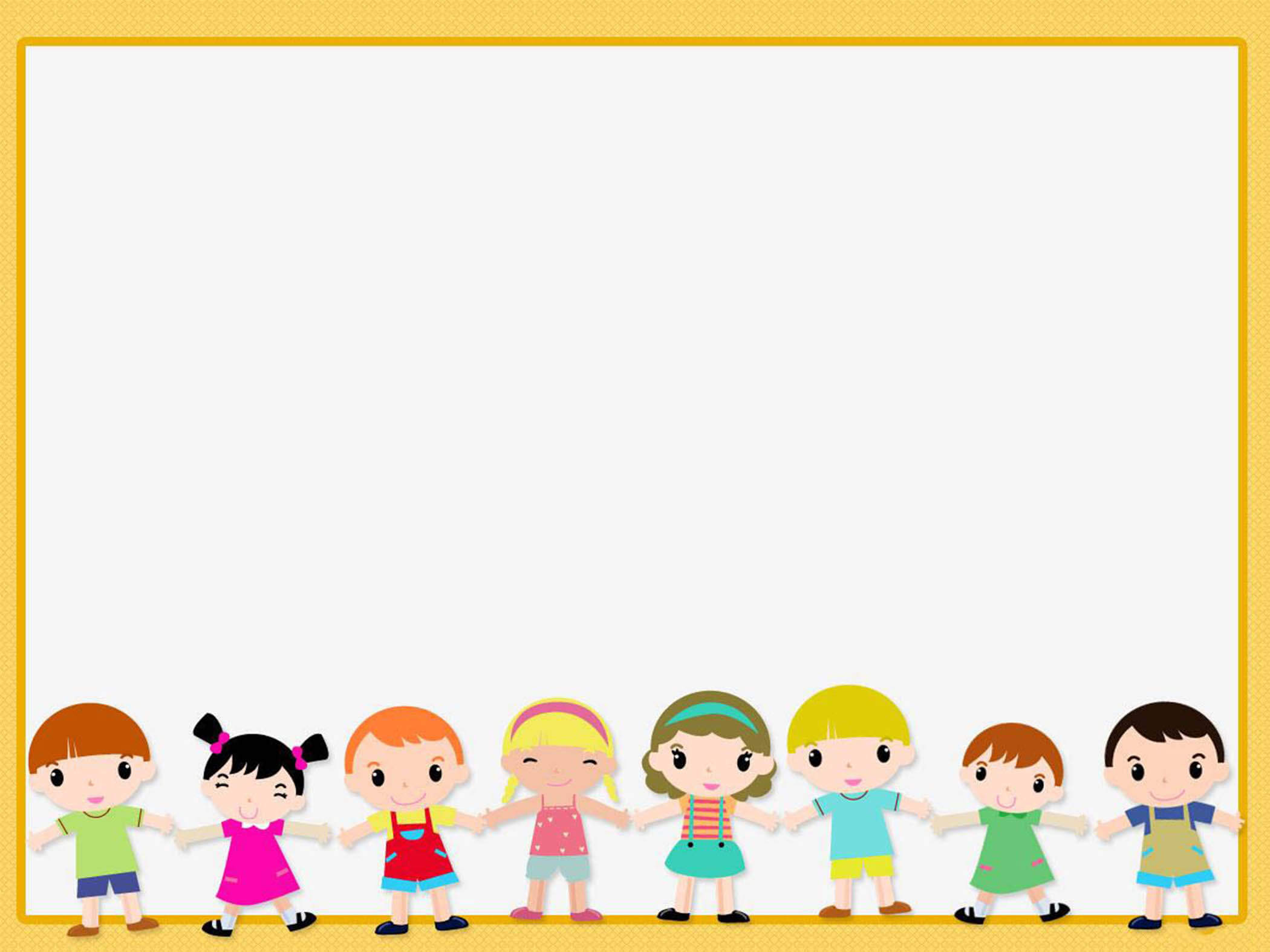 CHÀO MỪNG CÁC CON ĐẾN VỚI TIẾT HỌC VẦN
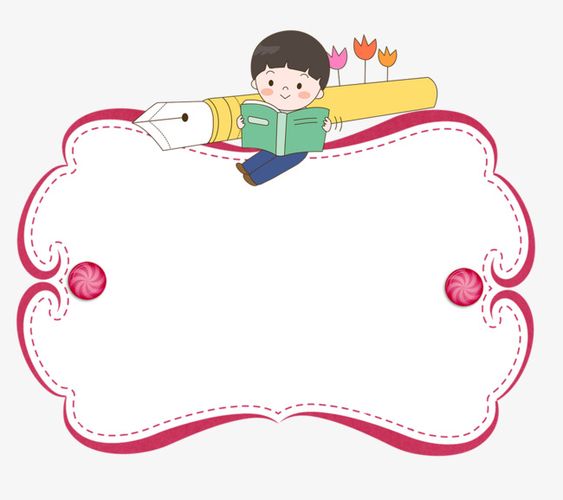 Ôn bài cũ
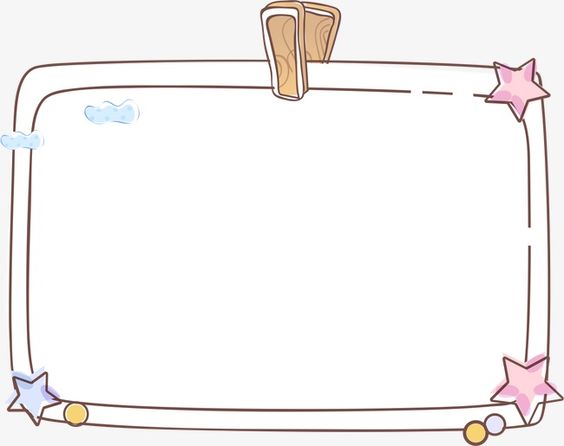 cọ
cỏ
cộ
cổ
Đọc lại các tiếng sau:
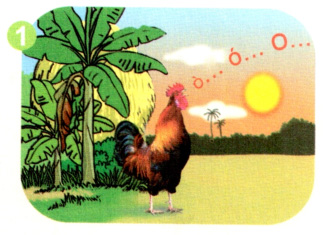 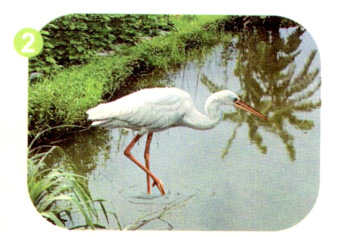 cò
ó...
ò...
o...
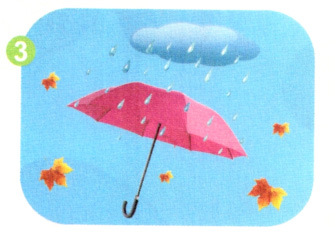 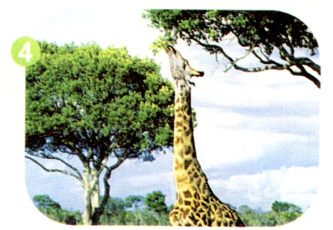 cổ
ô
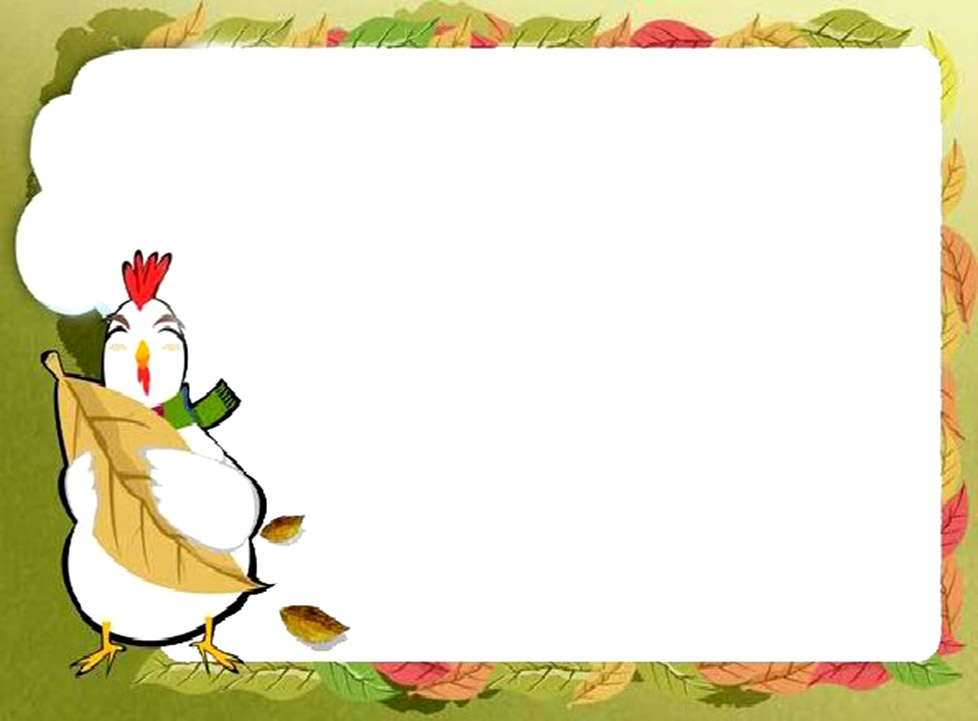 Bài 6
ơ - d
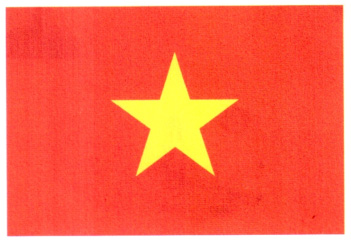 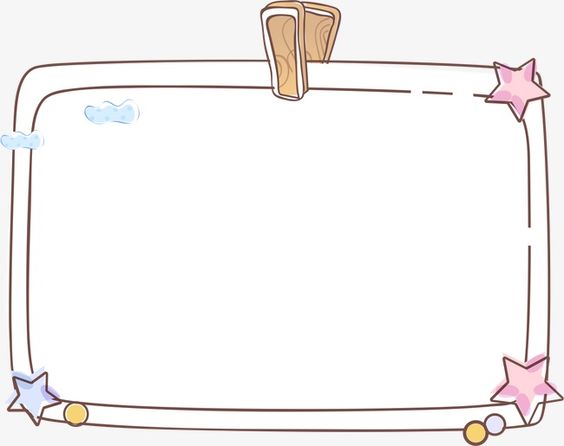 ơ
d
Ơ
D
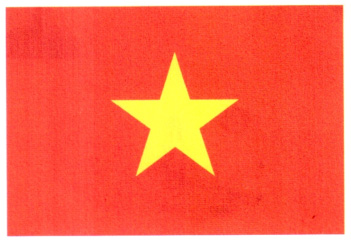 cờ
Ờ
c
cờ
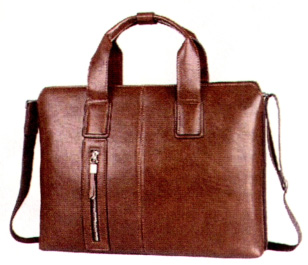 da
a
d
da
Bài 6: ơ - d
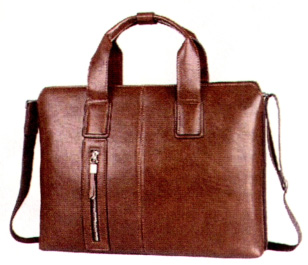 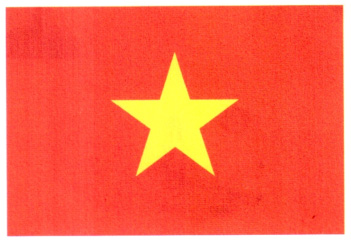 cờ
da
Ờ
a
c
d
cờ
da
2. Nối ơ với hình chứa tiếng có âm ơ
n¬
n¬
chî
chî
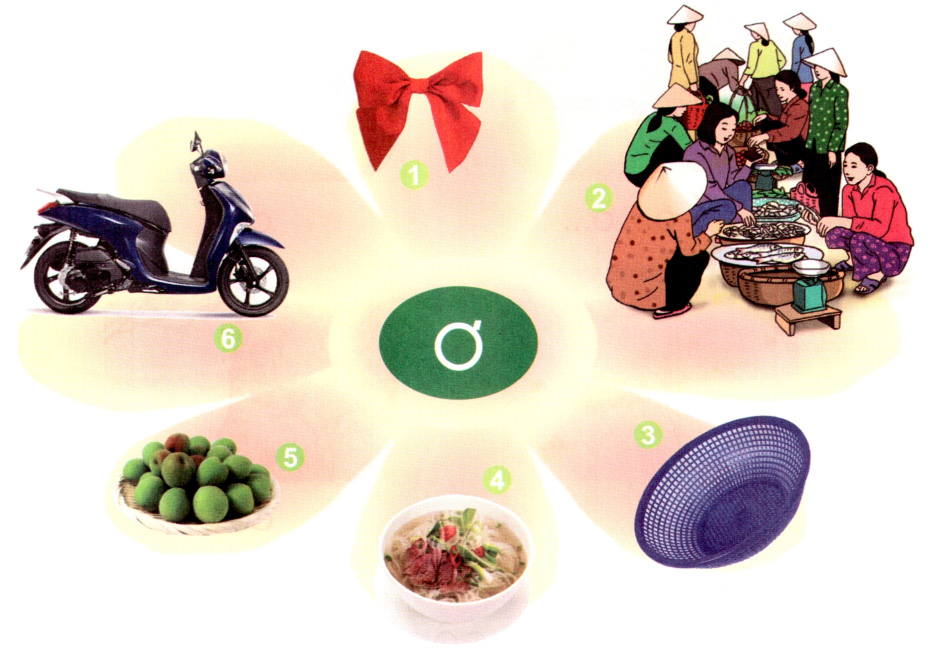 xe
m¬
m¬
ræ
phë
phë
[Speaker Notes: Sau khi xuất hiện hiệu ứng chú thích tranh, giáo viên nhấn vào từng tiếng để học sinh đọc to tiếng có âm ơ. Muốn đọc lại tiếng nào nhấn vào tiếng đó]
2. Nối d với hình chứa tiếng có âm d
dÕ
dÕ
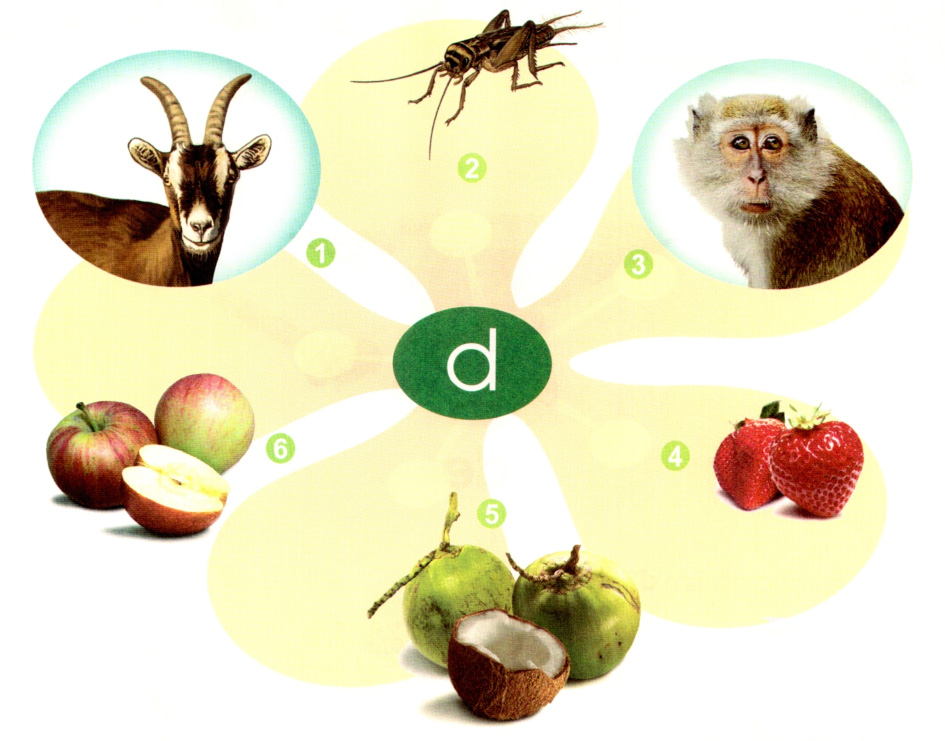 dª
dª
khØ
d©u
d©u
t¸o
dõa
dõa
[Speaker Notes: Sau khi xuất hiện hiệu ứng chú thích tranh, giáo viên nhấn vào từng tiếng để học sinh đọc to tiếng có âm d. Muốn đọc lại tiếng nào nhấn vào tiếng đó]
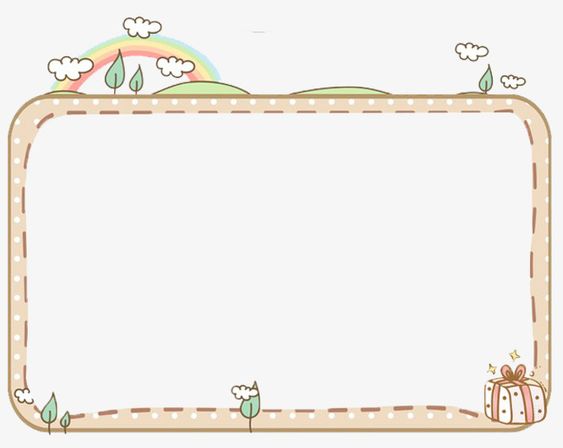 Tìm thêm các tiếng ngoài bài có chứa âm ơ - d
Các tiếng có âm ơ
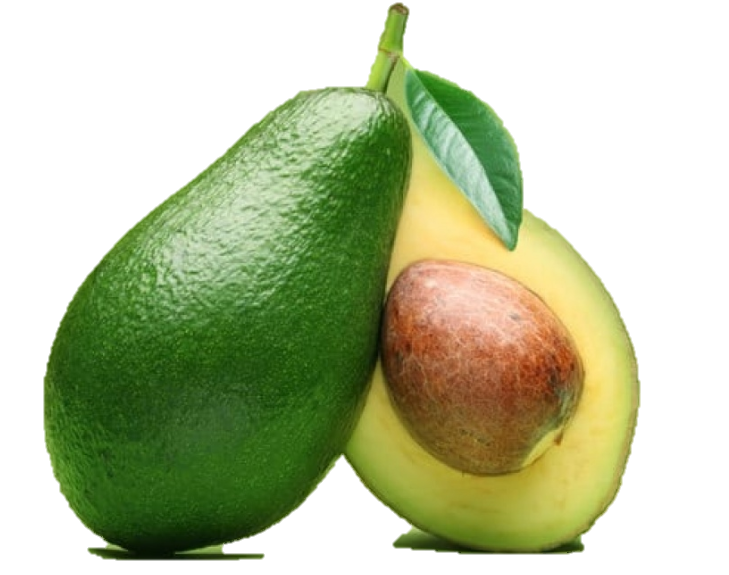 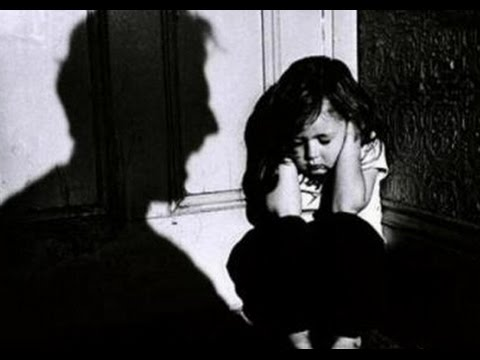 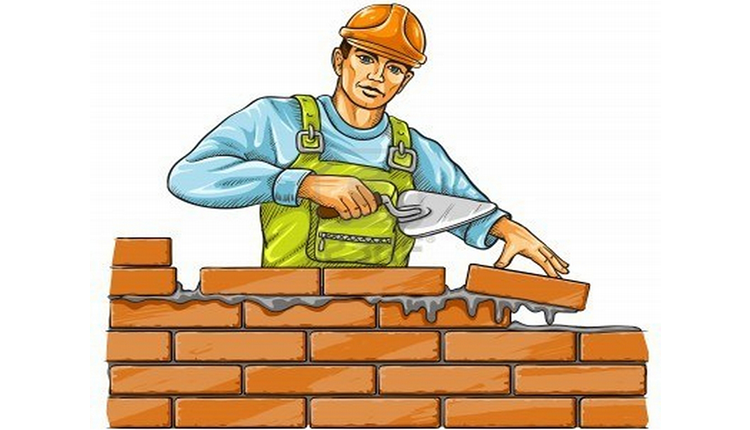 sợ
thợ
bơ
Các tiếng có âm d
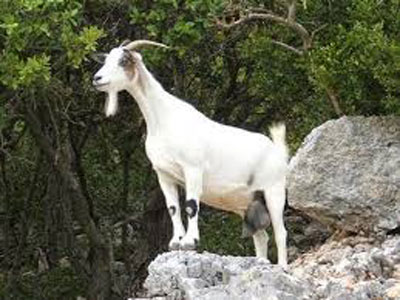 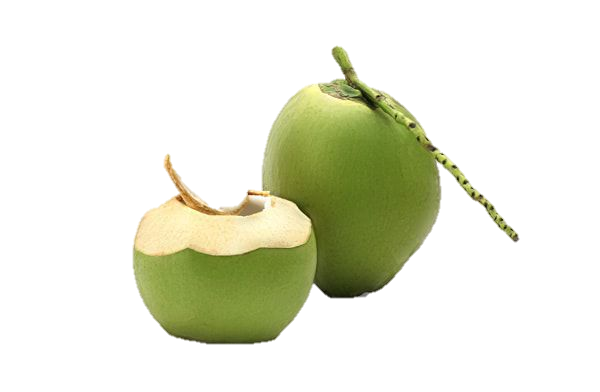 dừa
dê
Nghỉ giữa giờ
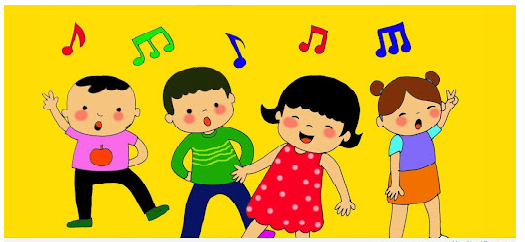 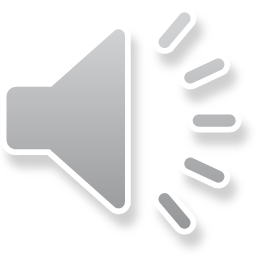 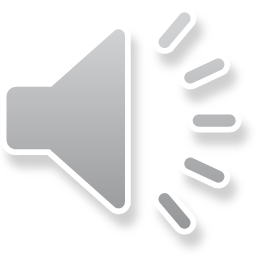 4. TËp ®äc:
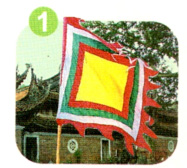 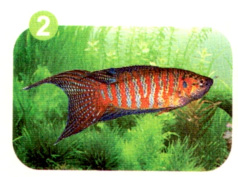 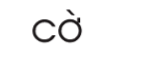 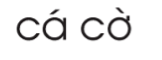 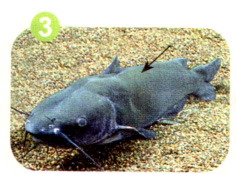 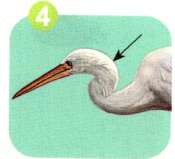 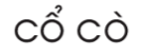 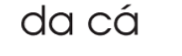 5. TËp viÕt
Gi¸o viªn ®äc cho häc sinh viÕt b¶ng con
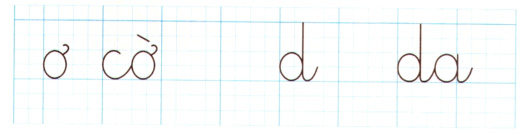 Chào tạm biệt và hẹn gặp lại các con